Walking the Path
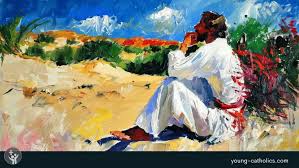 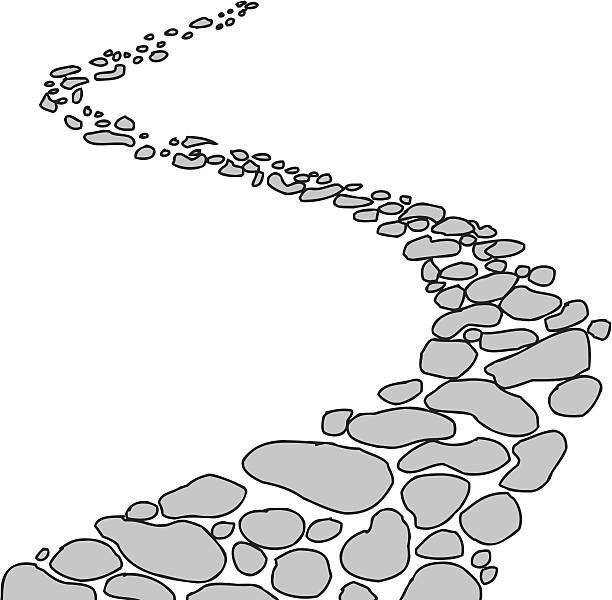 ~ Walking the Path of Forgiveness ~
Monday 10th March 2025
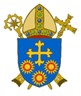 Brentwood Diocese Education Service
Walking the Path of Forgiveness
Fast from apparent darkness; feast on God’s light.
Fast from words that cut down; feast on speech that uplifts.Fast from gossip; feast on affirmations.
Fast from discontent; feast on gratitude.Fast from pessimism; feast on hope.
Fast from anger; feast on patience.Fast from self-centeredness; feast on compassion.Fast from giving up; feast on enthusiasm.Fast from the shadows of sorrow; feast on trust in God.
Fast from focusing on problems; feast on unceasing prayer.Fast from anxiety; feast on faith.
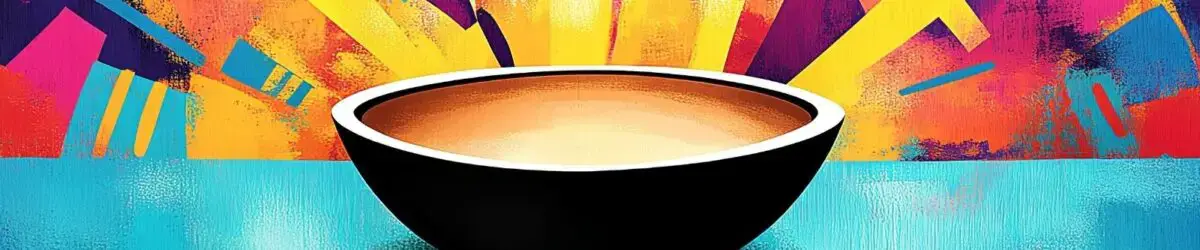 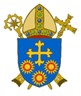 BDES
In Sunday’s Gospel Reading  …
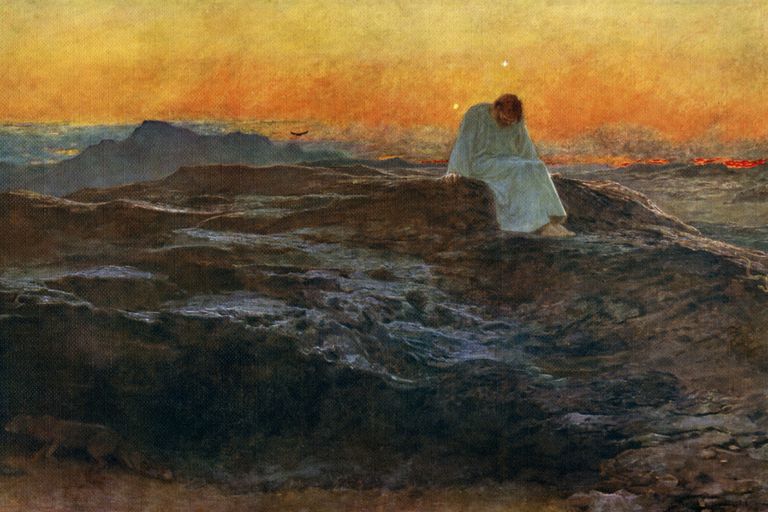 1st Sunday of Lent
Sunday 9th March 2025    

In the Gospel of Luke,             Jesus says :
                                              
  “You shall worship 
the Lord your God.”
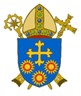 BDES
Reflection
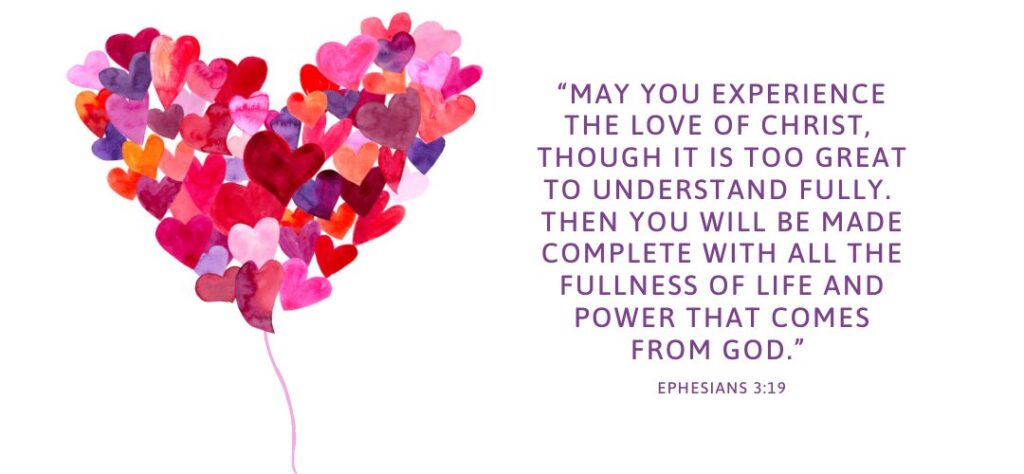 CHRIST 
BE IN ALL HEARTS THINKING ABOUT ME.

From the prayer known as 
      St Patrick’s Breastplate, 
       5th Century
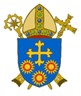 BDES
Preparing for World Youth Day 2027
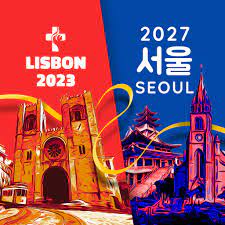 “Forgiveness 
restores peace 
in our hearts.”

 - Pope Francis
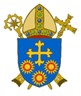 BDES
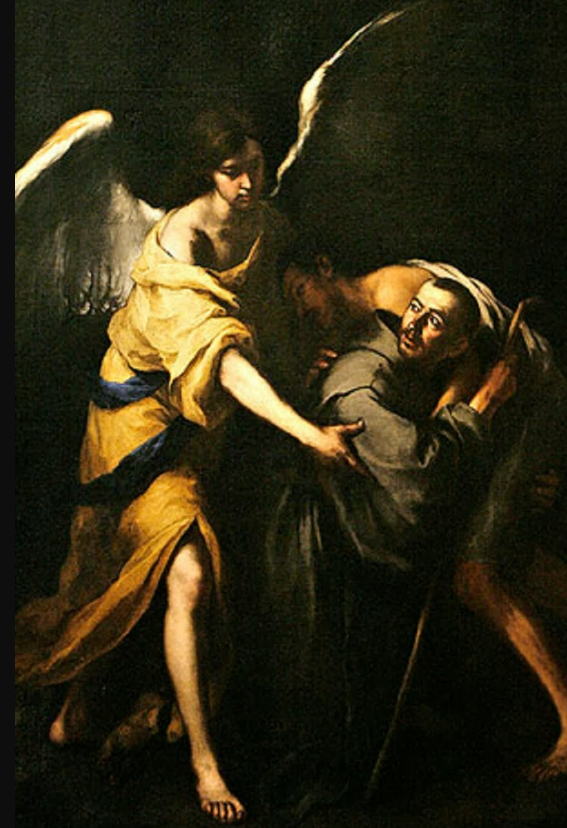 St John of God                  

Feast day :8th March
St John of God was born on 8th March 1495 at Montemor-o-Novo in Portugal. He enlisted twice to fight in the Spanish army, once against the French and later against the Turks. 
After years of living a highly religious way of life in Spain, resulting from a conversion experience, in 1535 he founded his first hospital at Granada, where he served the sick and afflicted. After ten years spent in the exercise of charity, he died on 8th March 1550, of pneumonia, after he had plunged into a river to save a young man from drowning. He was made a saint by Pope Alexander VIII in 1690 and was declared the patron saint of the dying and of all hospitals by Pope Leo XIII in 1898.
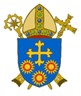 BDES
Rites of the Catholic Church # 4
THE SYRO-MALABAR CATHOLIC CHURCH         C                    HURCH cccccccccccccccccccccccccccccccccccccccccccccccccccccccccccccccccccccccccccccccccccccccccccccccccccccccccccccccccccccccccccccccccccccccccccccccccccccccccccccccccccccccccccc                                       "This is one of the major archiepiscopal churches of the Catholic Church which means that a major archbishop presides over the entire church. Since January 2024 this has been Major Archbishop is Raphael Thattil. The Syro-Malabar Church is the largest Syriac Christian church and the largest Eastern Catholic church.  It is called “Syro-Malabar” to reflect the church’s use of the East Syriac liturgy and its origins in Malabar (modern-day  Kerala, in India).
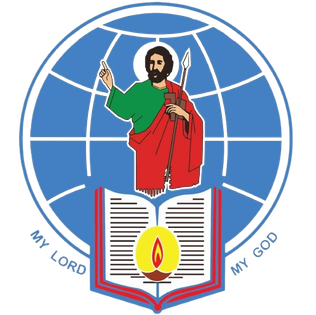 The Chaldean Rite
BDES
Walking the Path
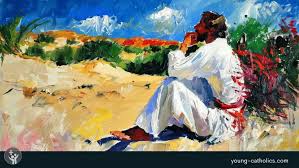 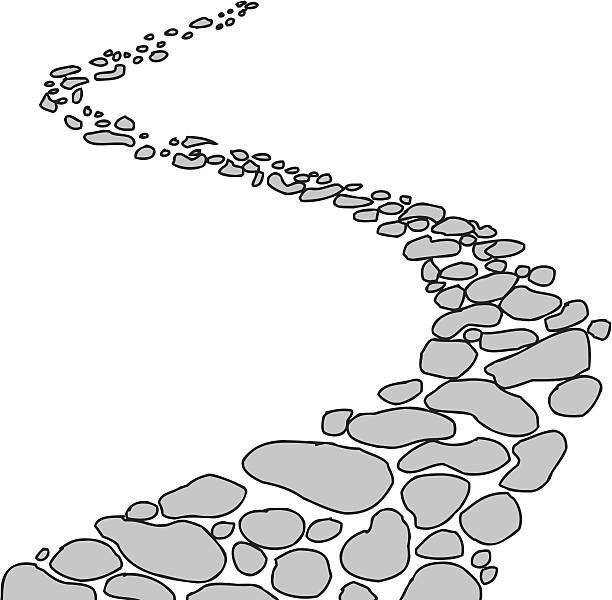 ~ Walking the Path of Forgiveness ~
Monday 10th March 2025
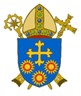 Brentwood Diocese Education Service